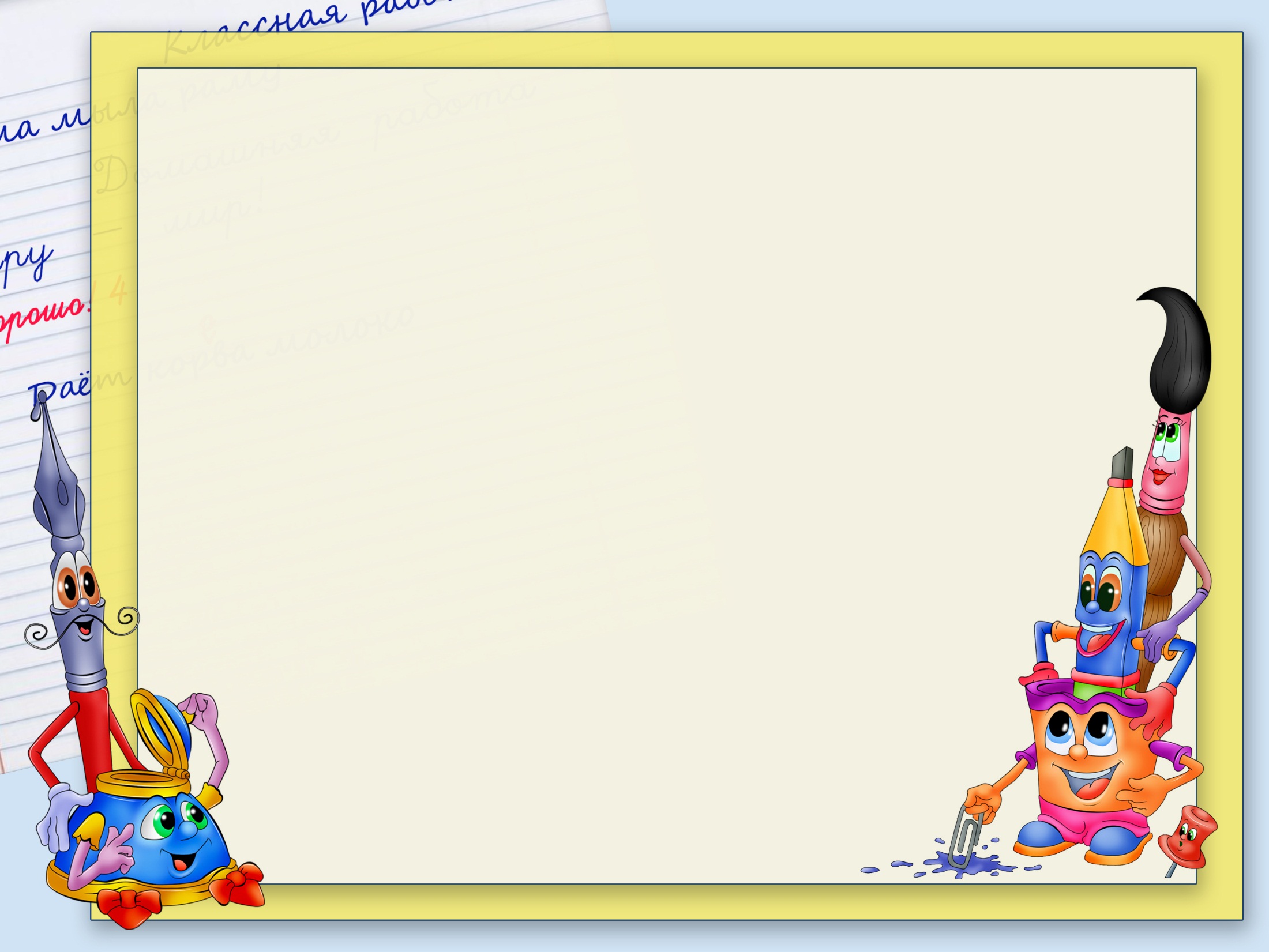 Дитячий будинок «Благодать»
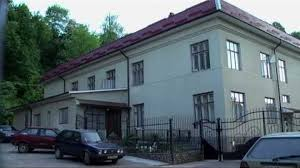 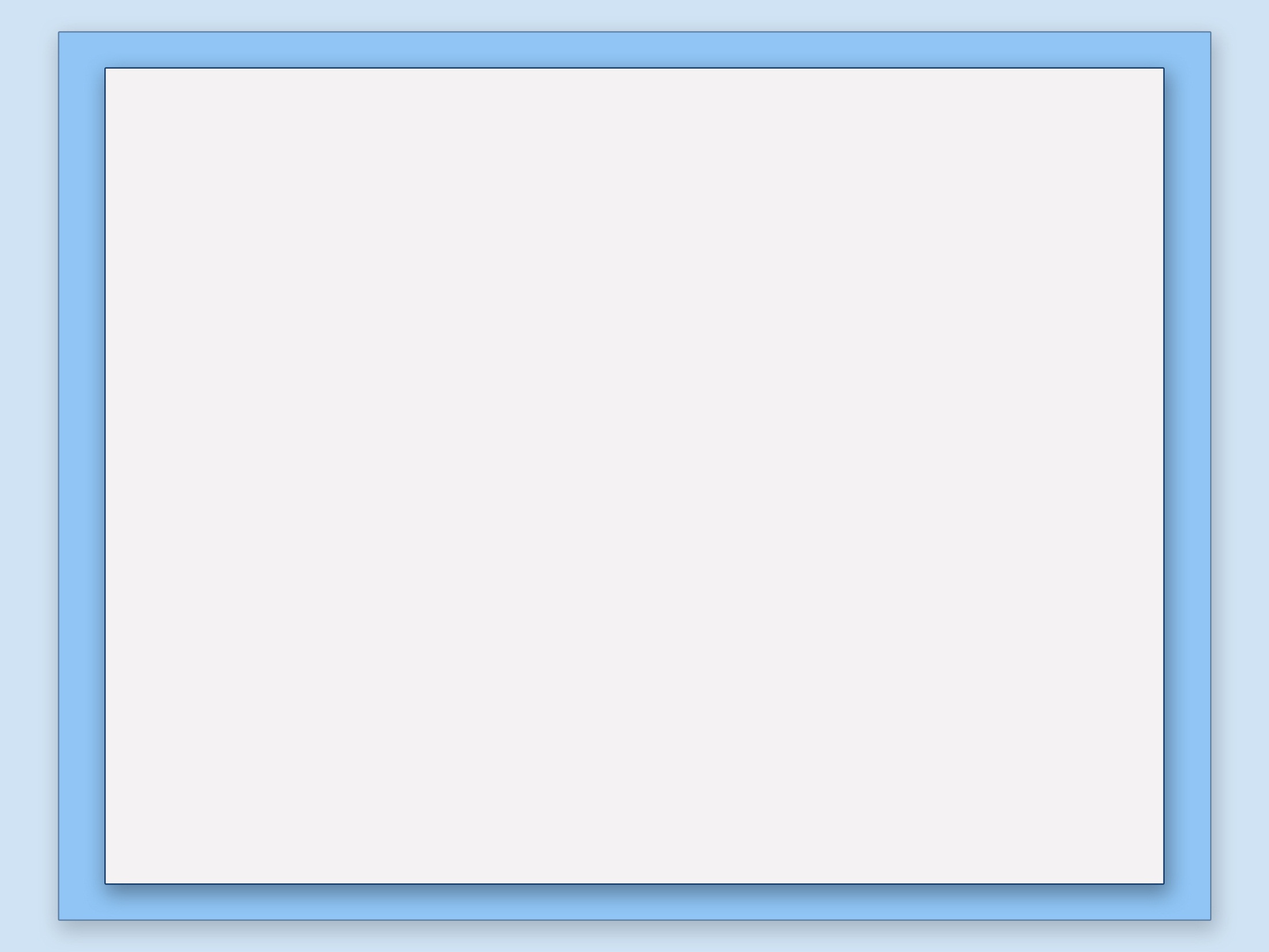 Ми проходили корекційно-реабілітаційну практику у Дитячому будинку «Благодать» з 02.10 по 29.10 2017 р.
 
Дитячий будинок заснували 14. 02. 2007 року при об’єднанні церков віри євангельської. 
Директором будинку є Заболотний Любомир Михайлович.
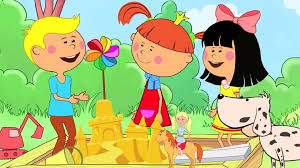 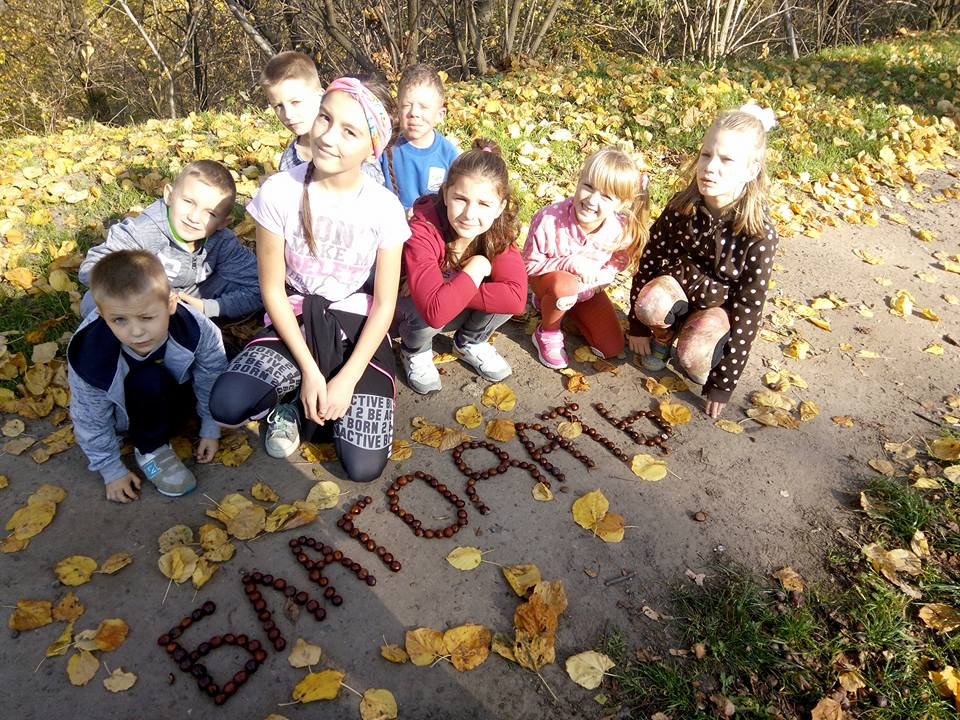 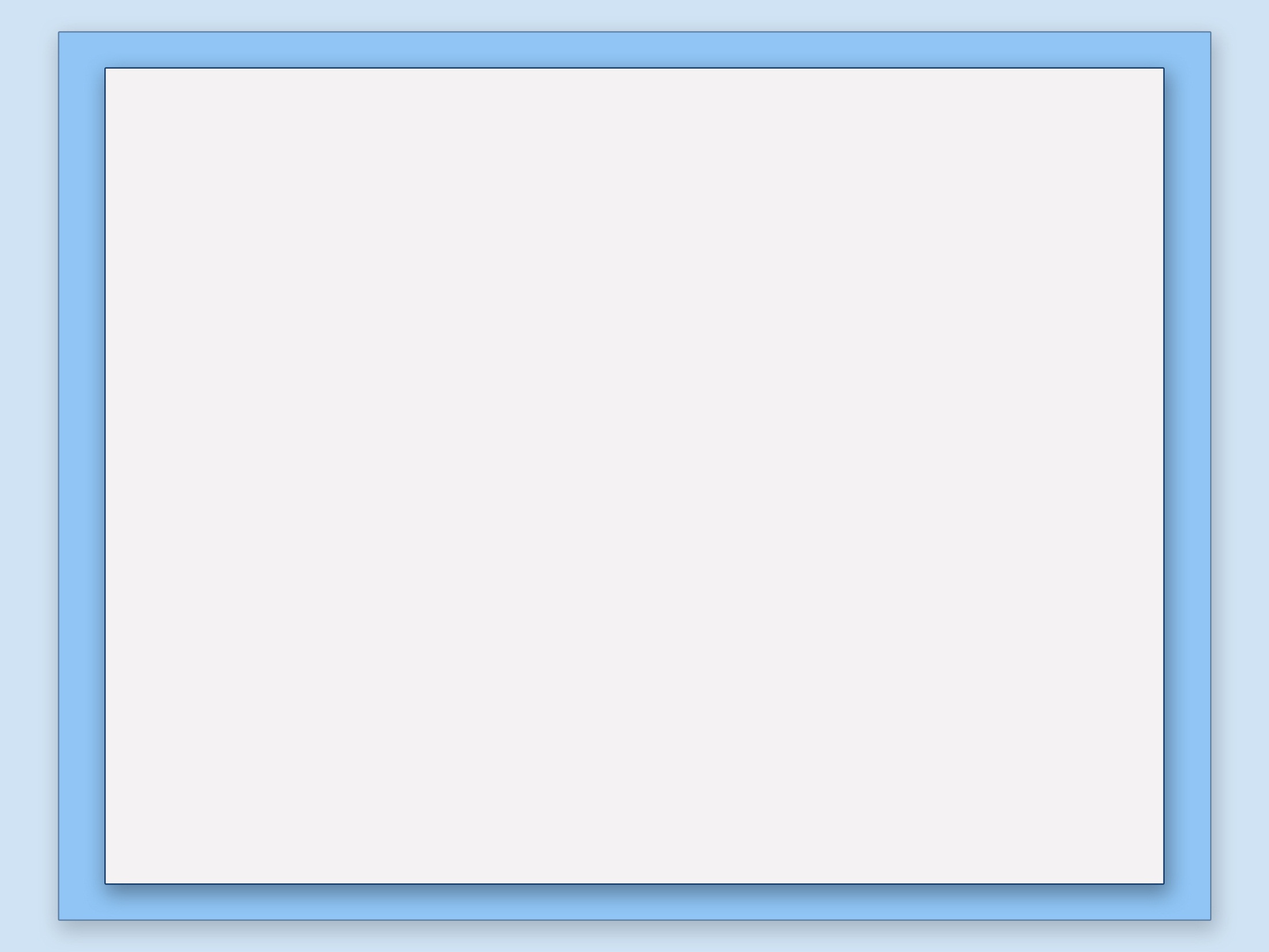 За час проходження корекційно-реабілітаційної практики ми мали можливість застосувати теоретичні вміння та навики, які отримали в університеті
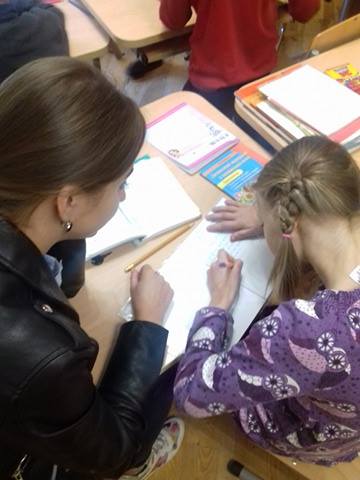 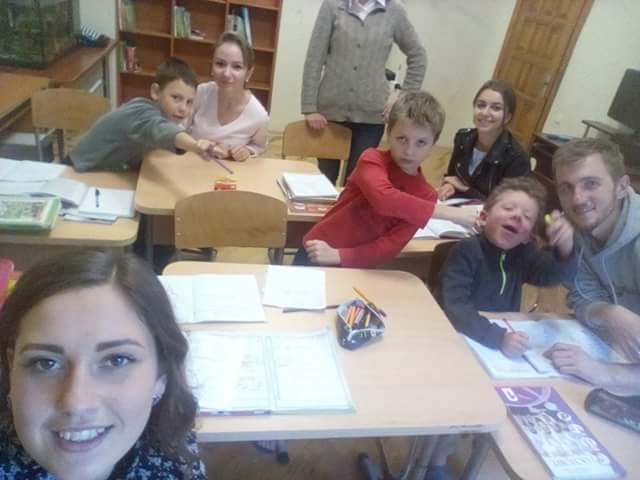 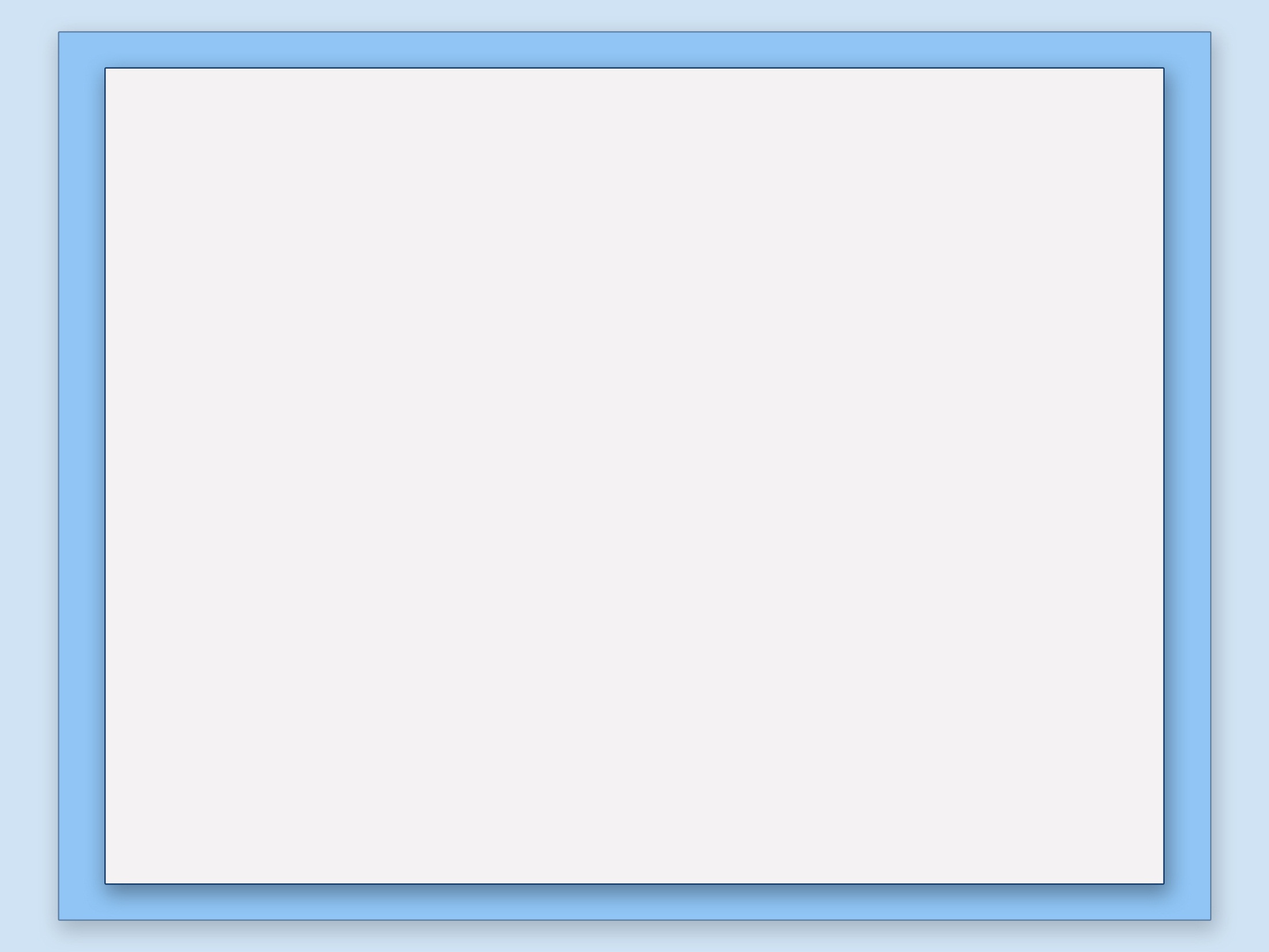 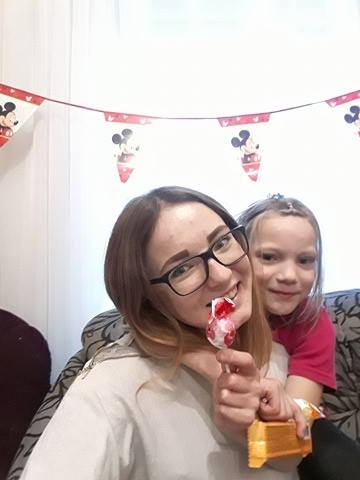 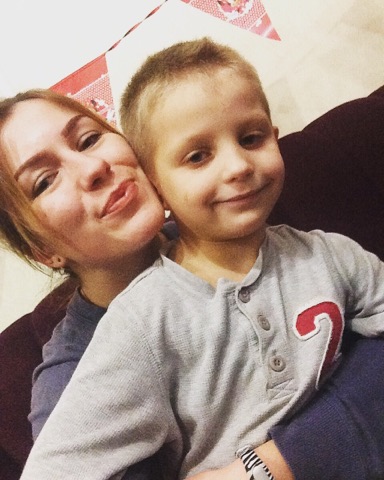 Кожен мав змогу попрацювати з дітьми різних вікових категорій.
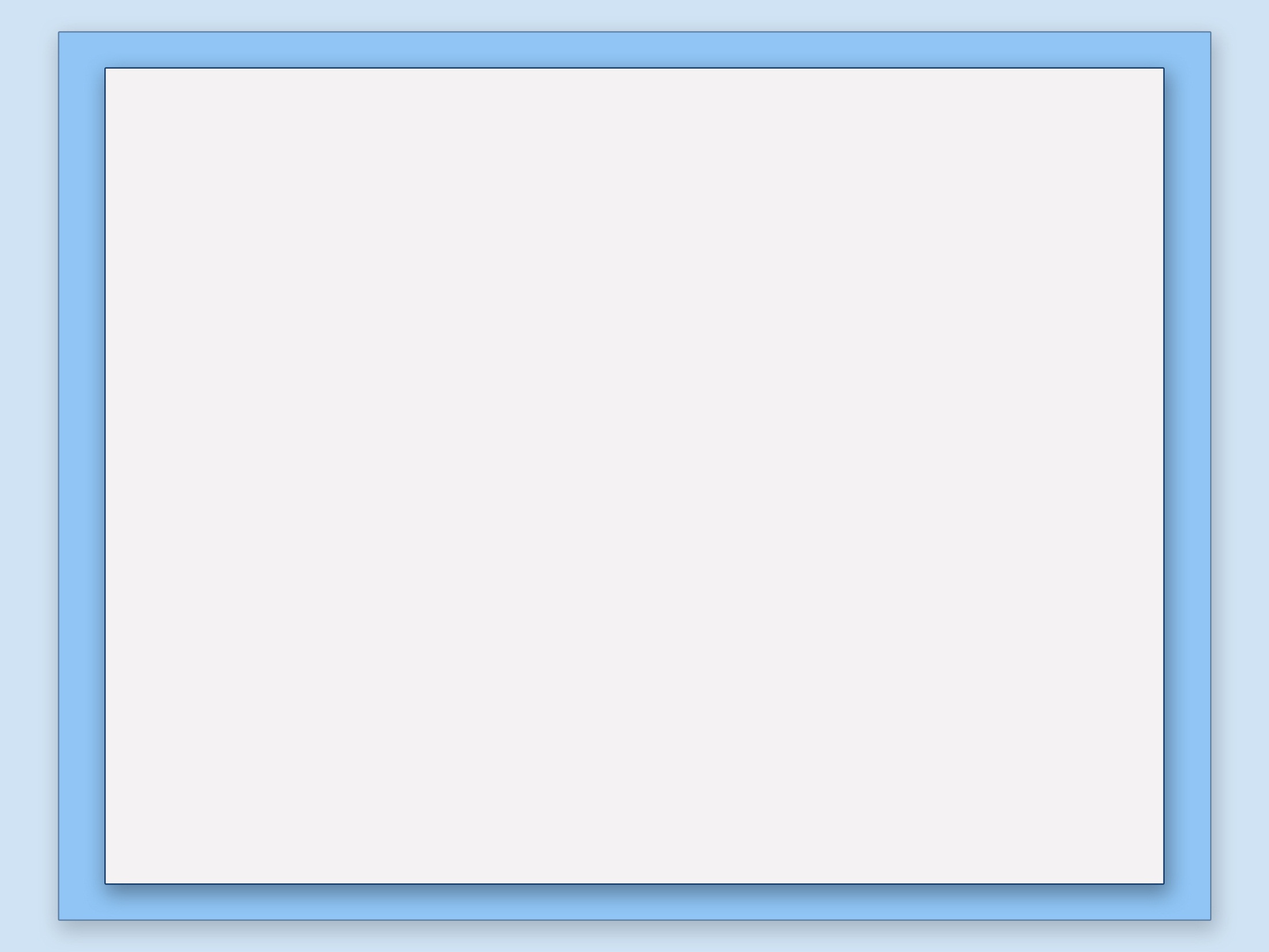 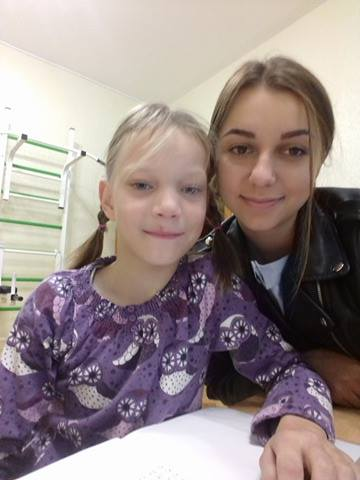 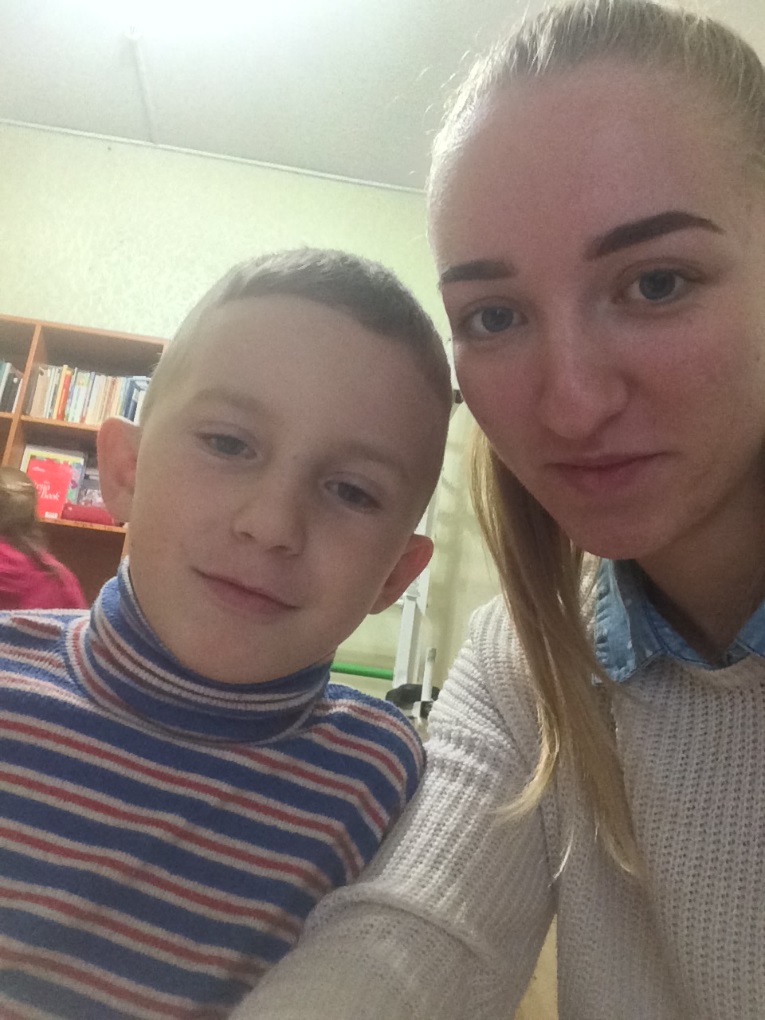 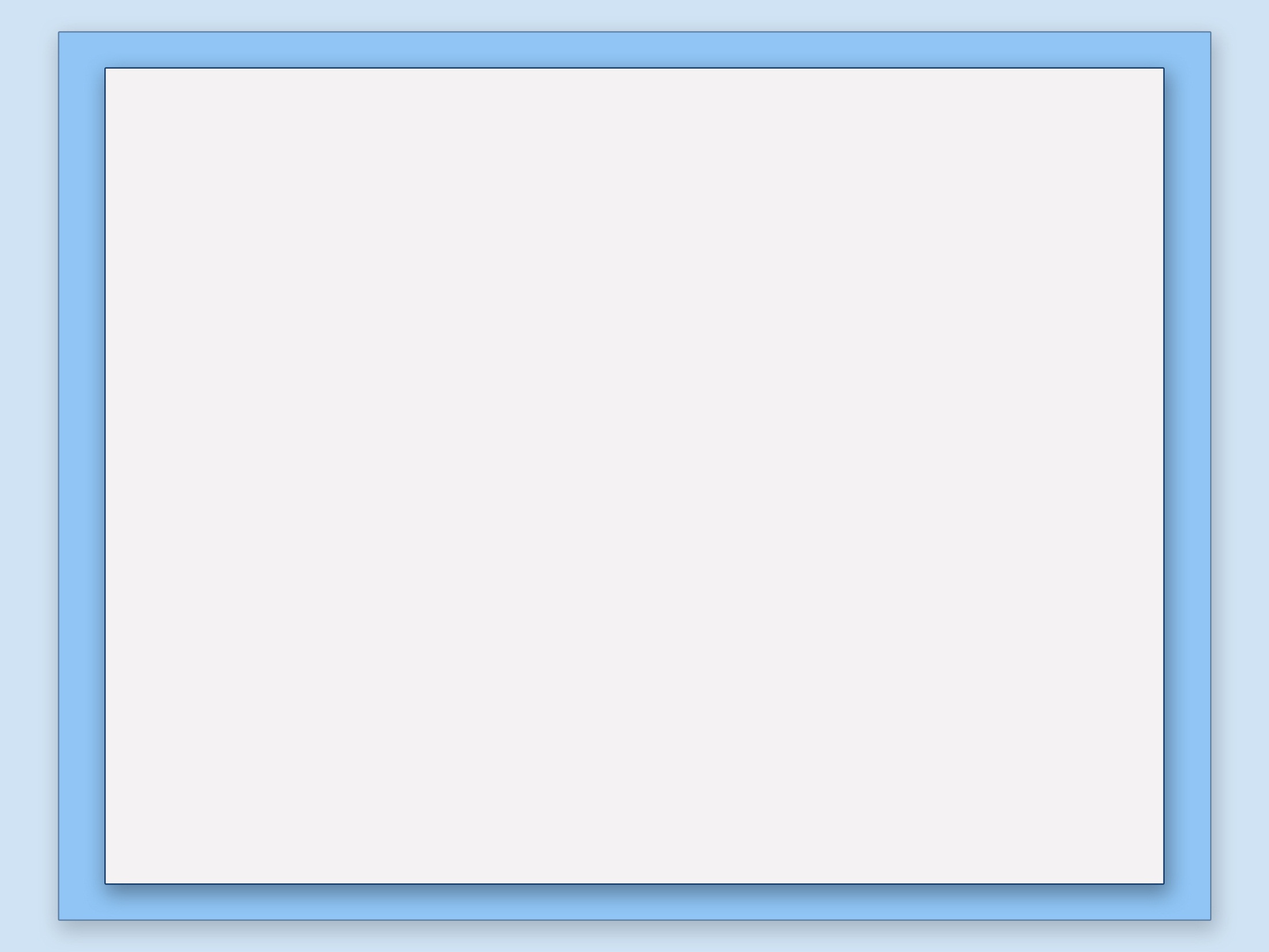 Будні практикантів
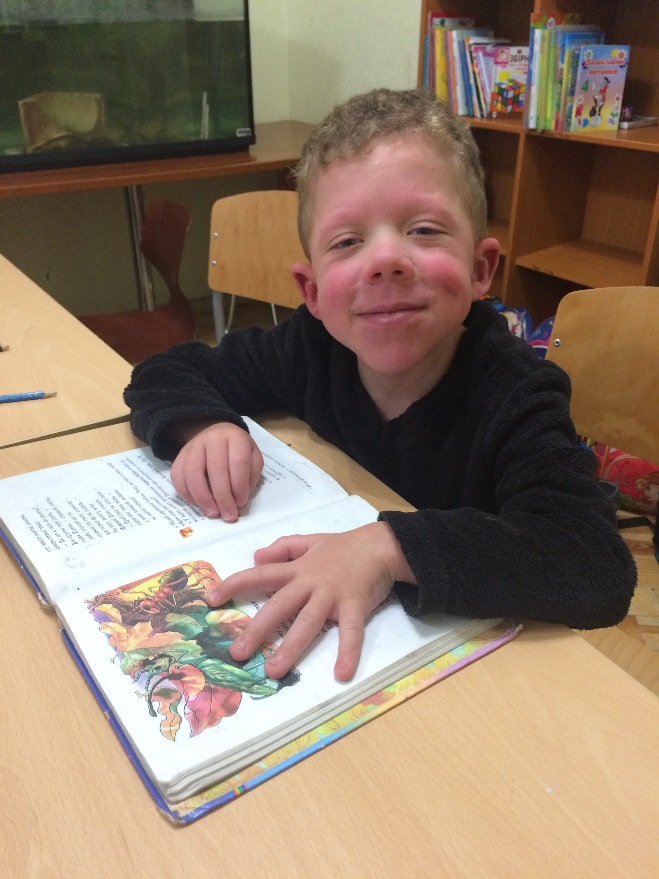 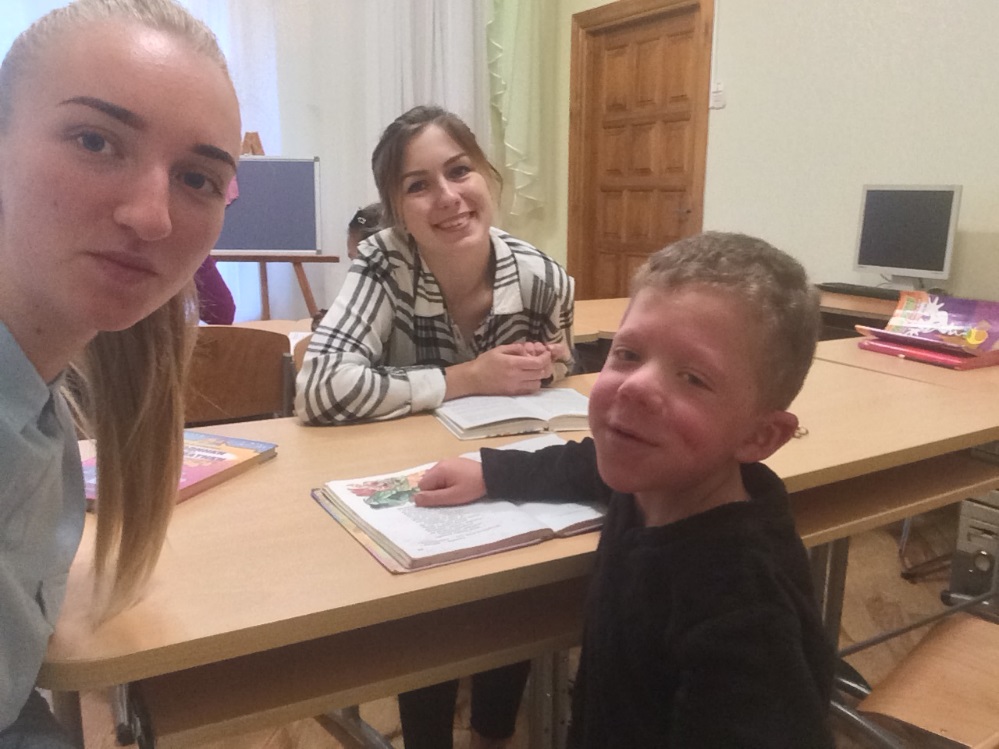 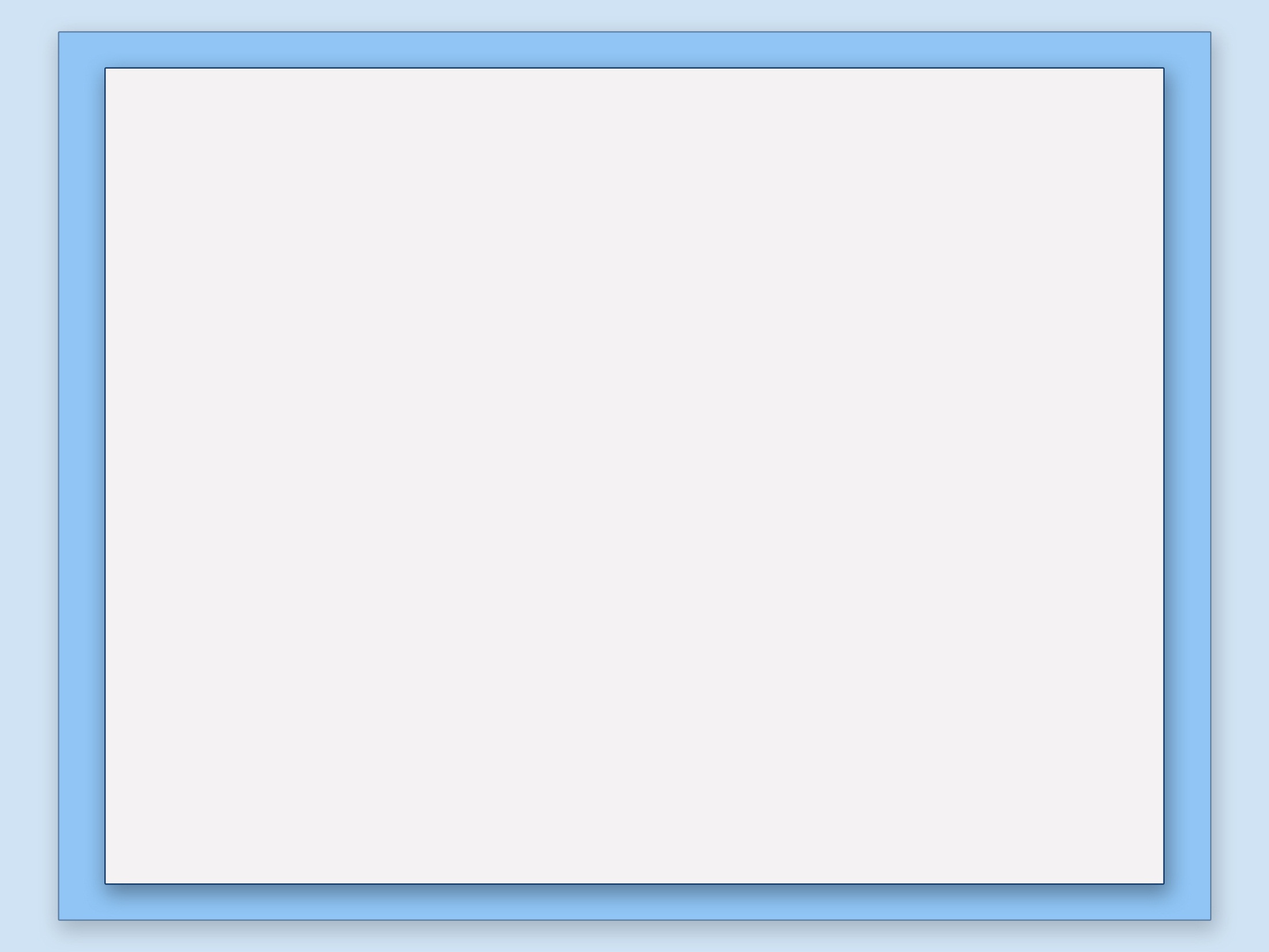 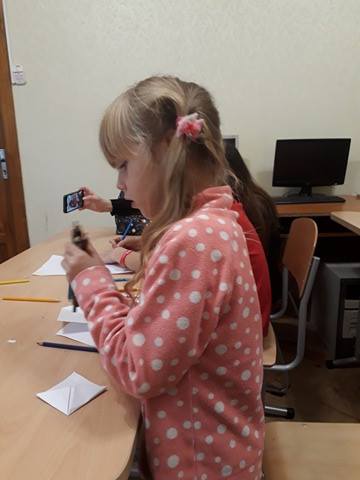 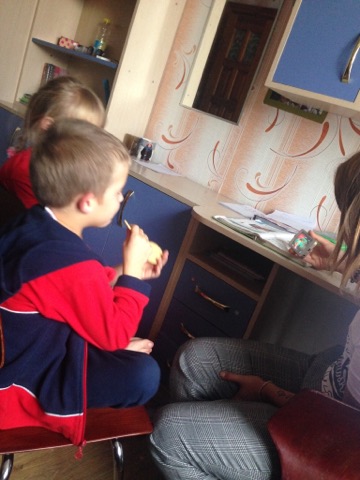 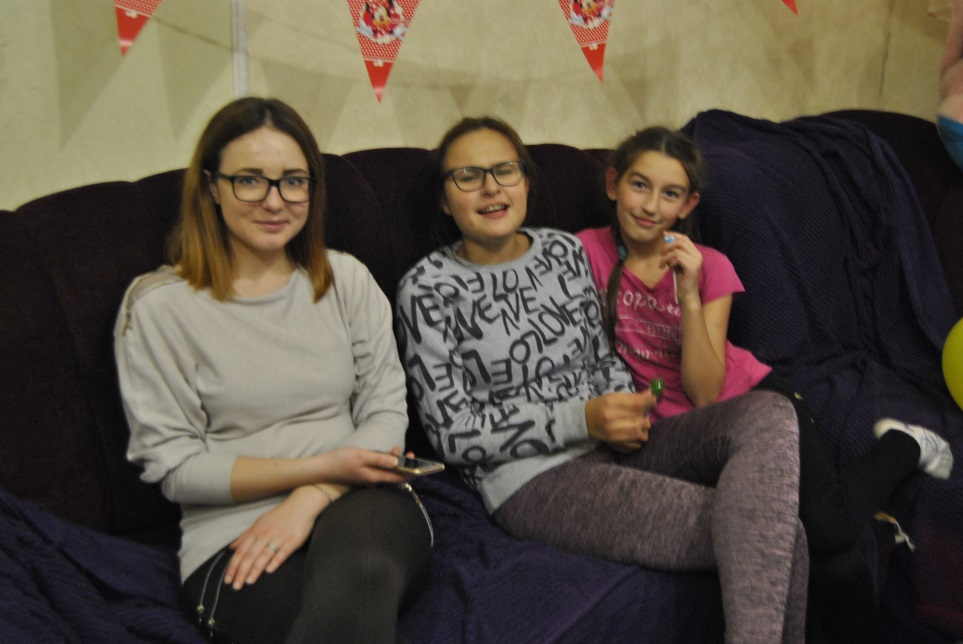 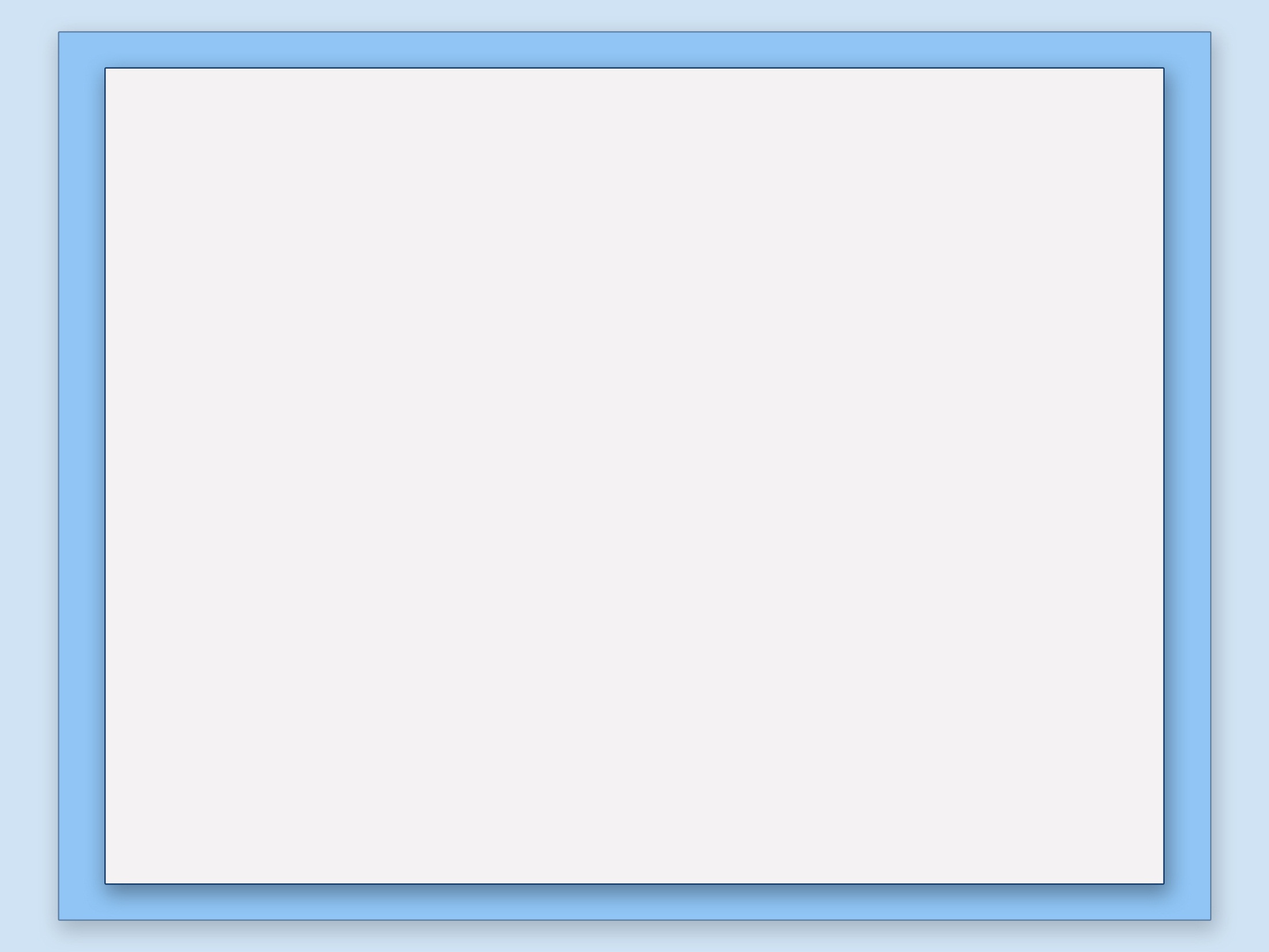 Перегляд фільму «Цінуй те, що маєш»
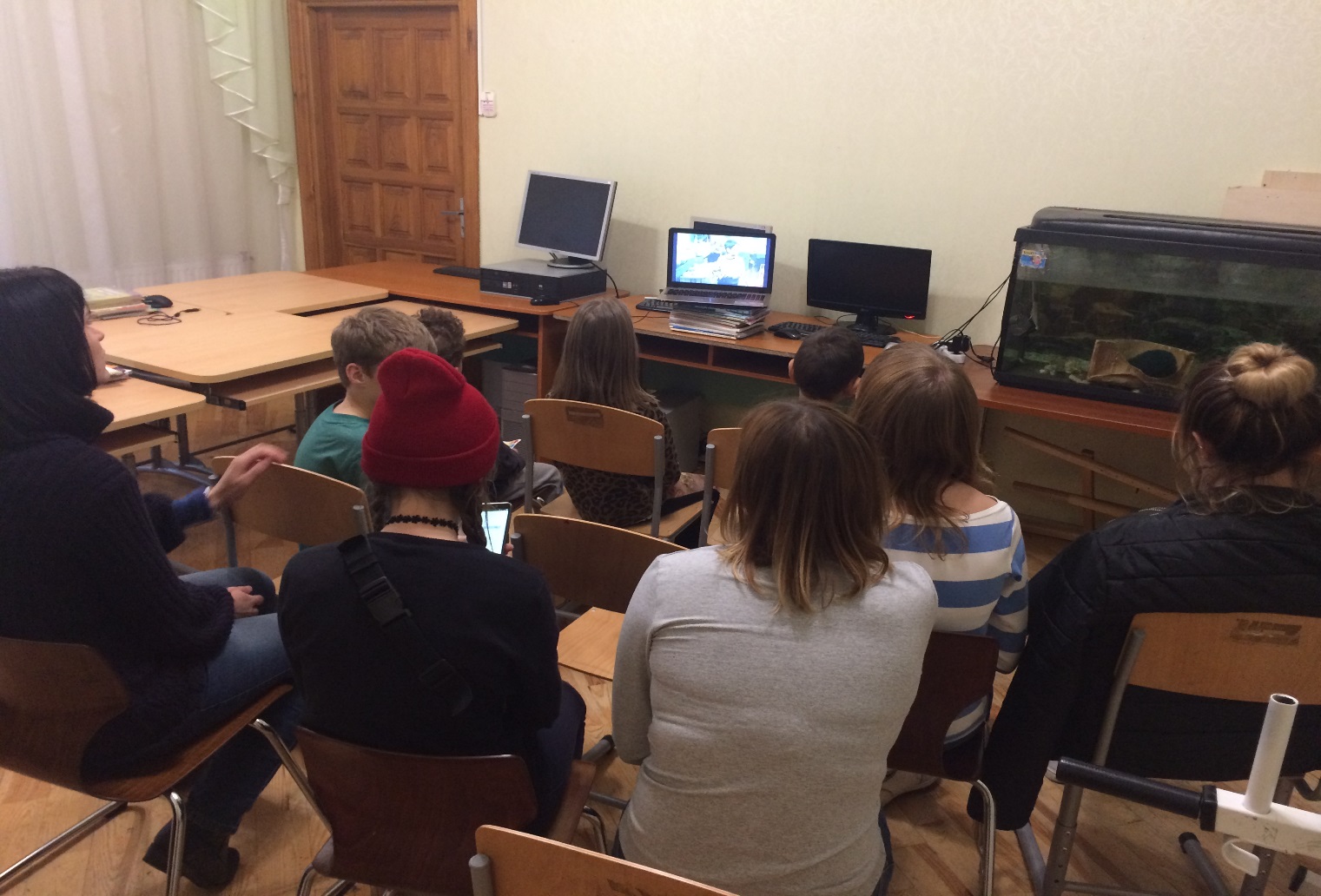 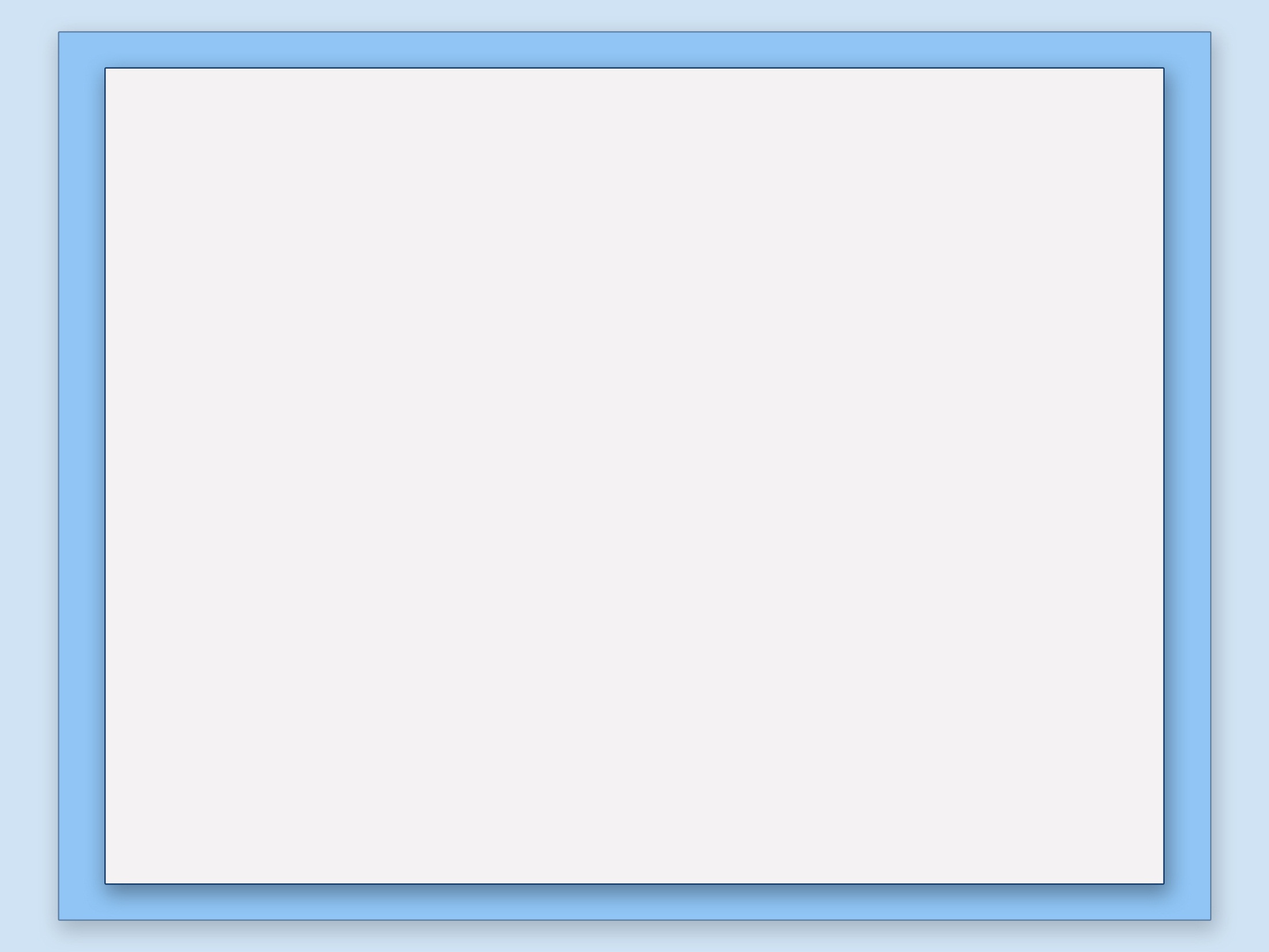 Ми не тільки вчимось, а й розважаємось
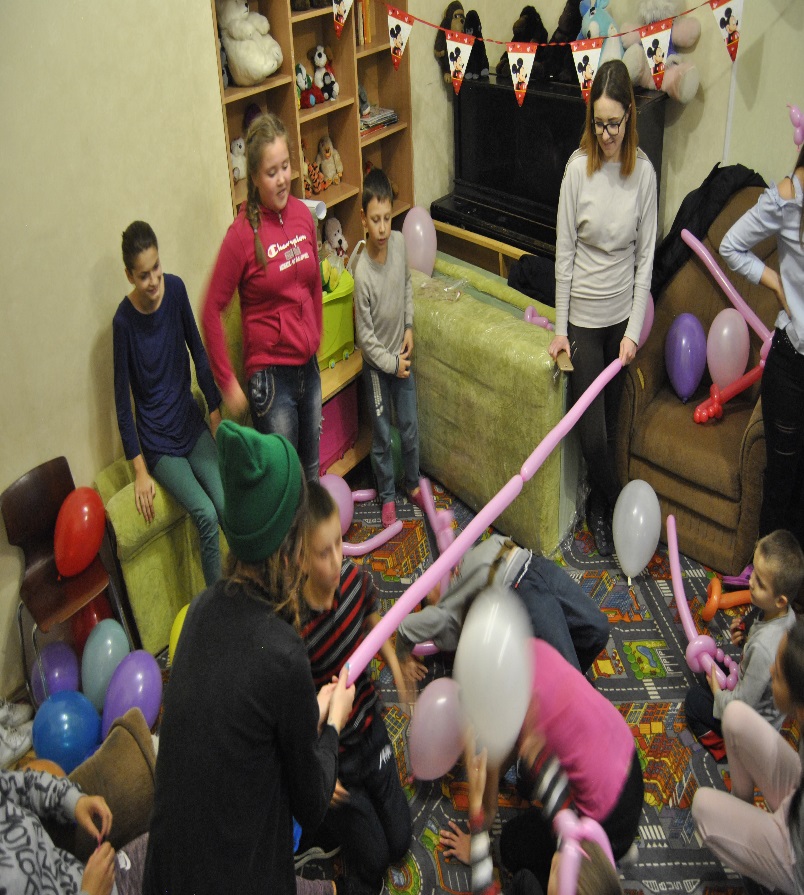 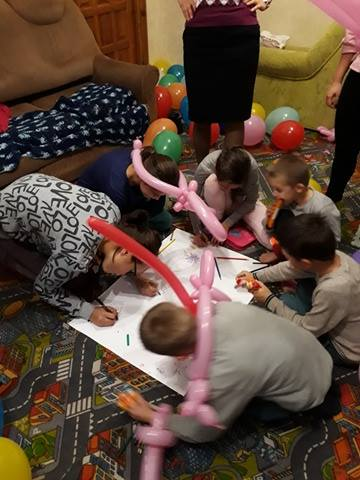 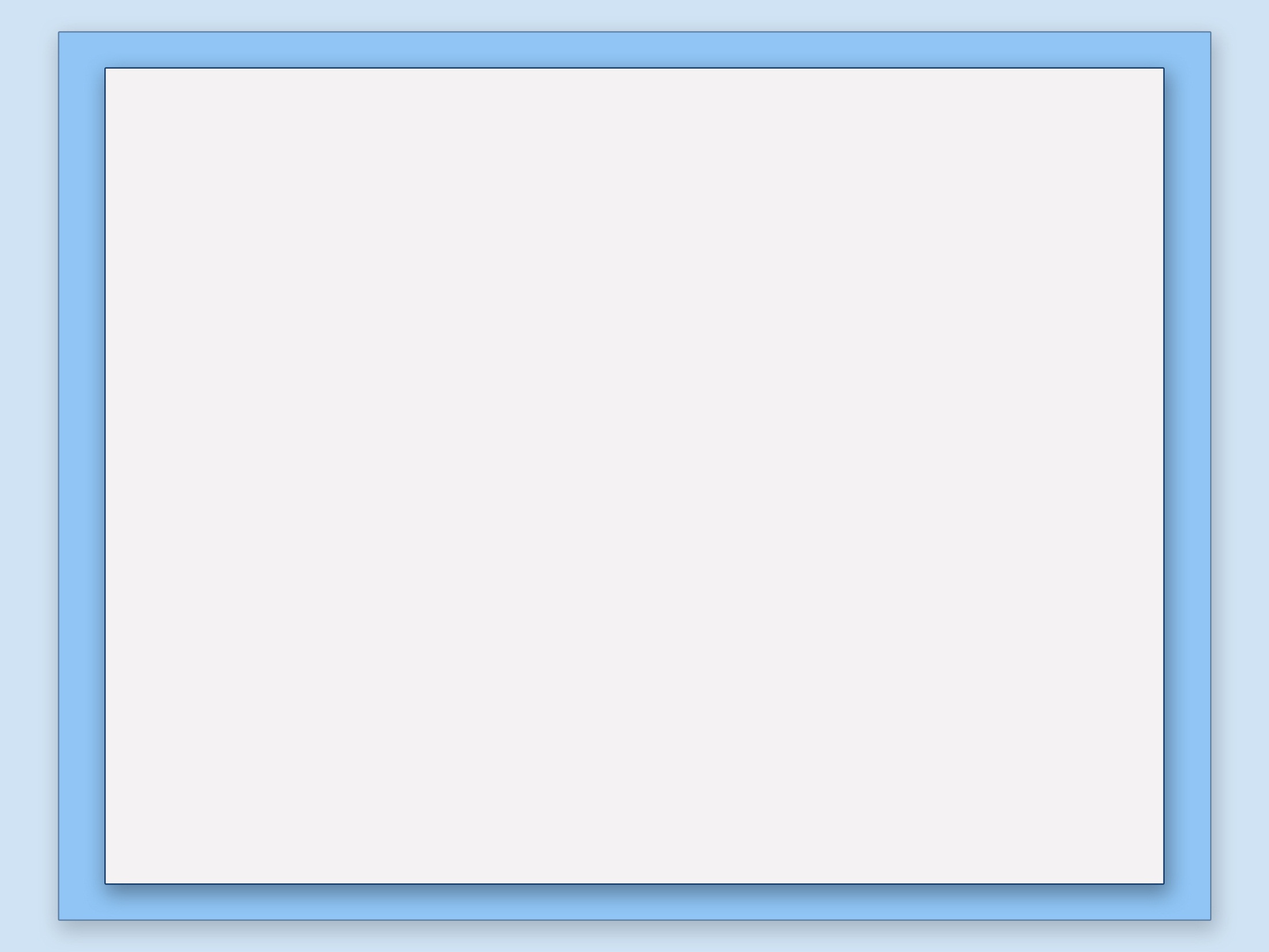 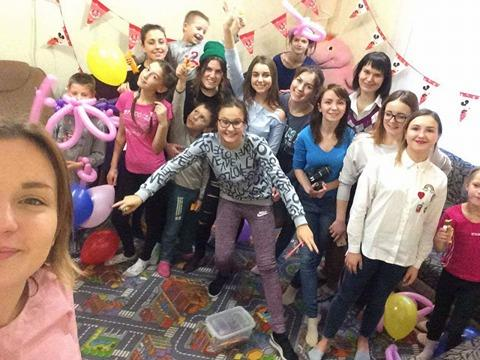 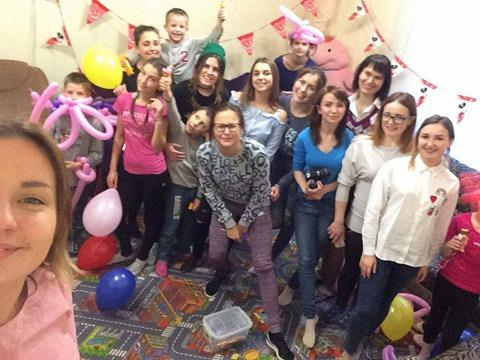 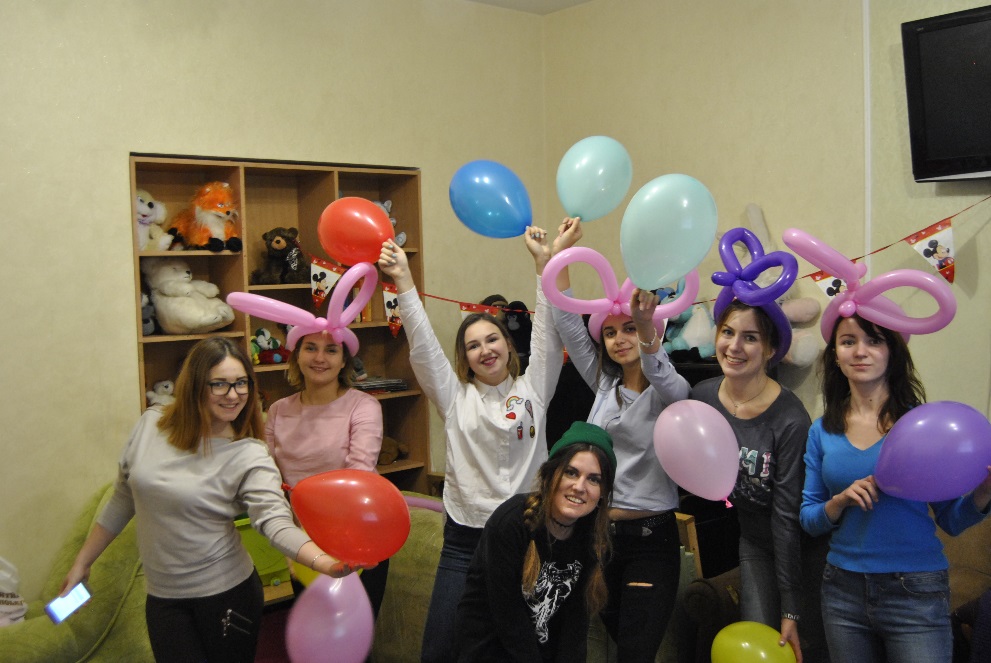 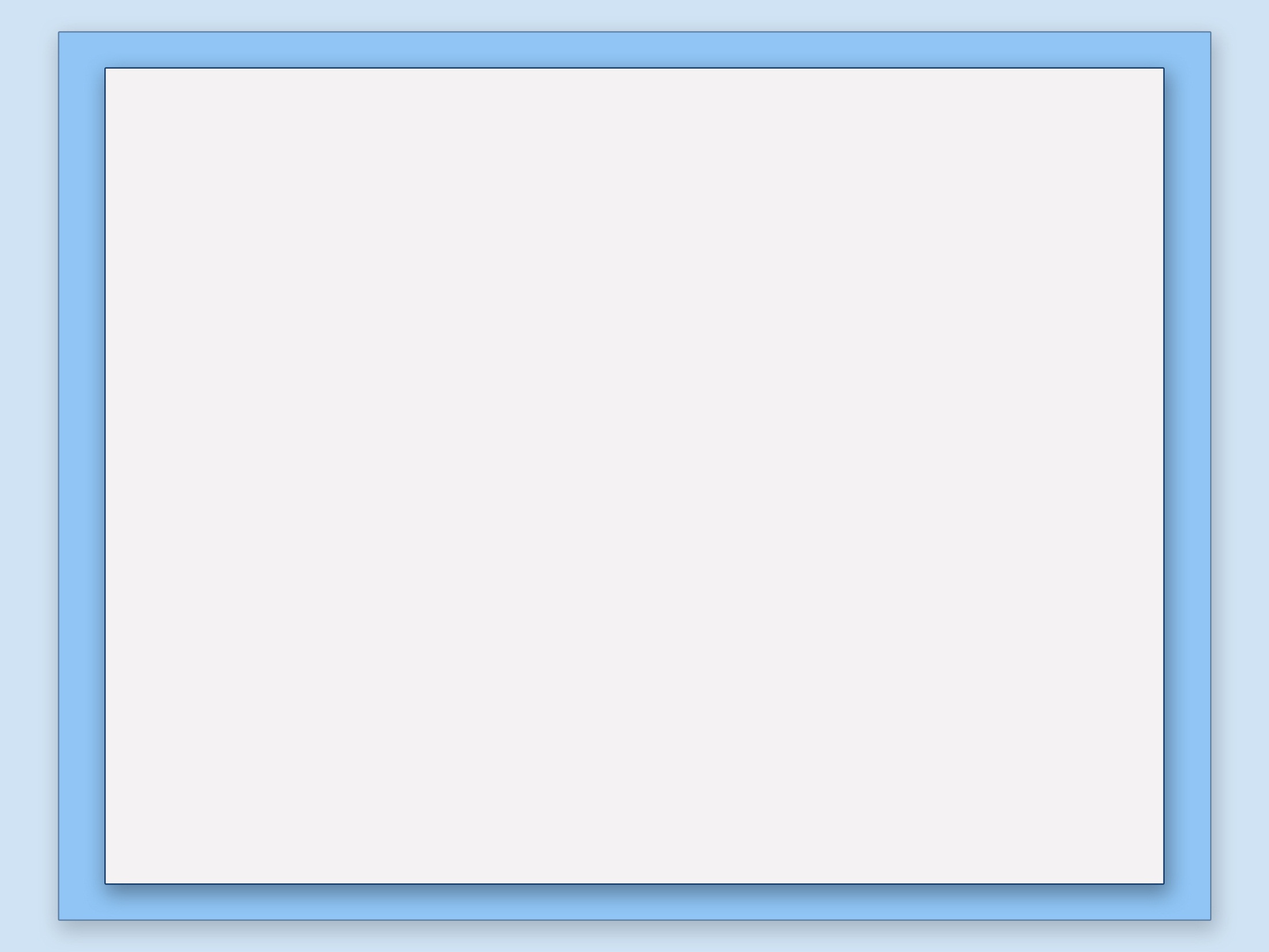 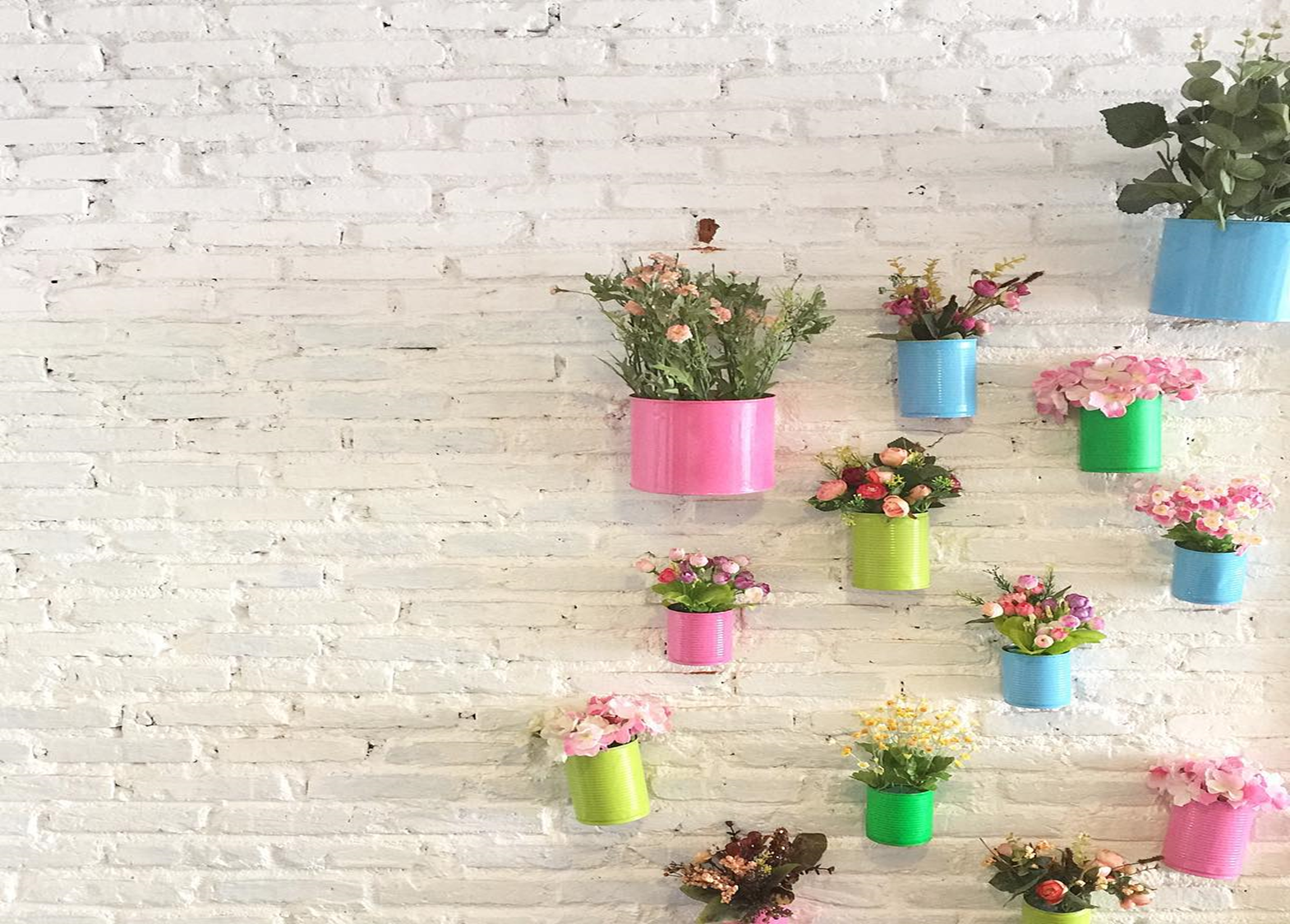 Дякуєм за увагу!